2022-23 GB Candidates 執委會候選人
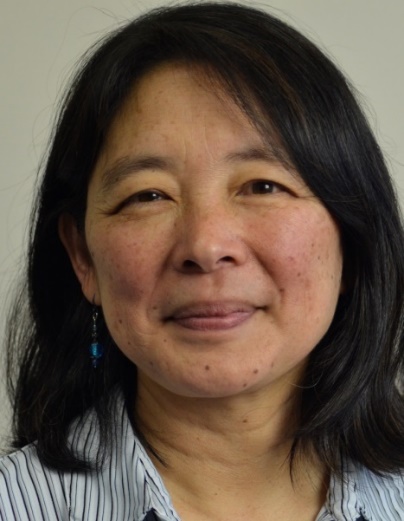 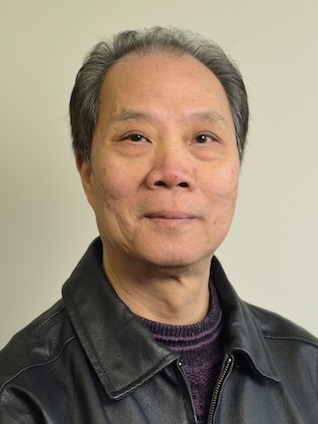 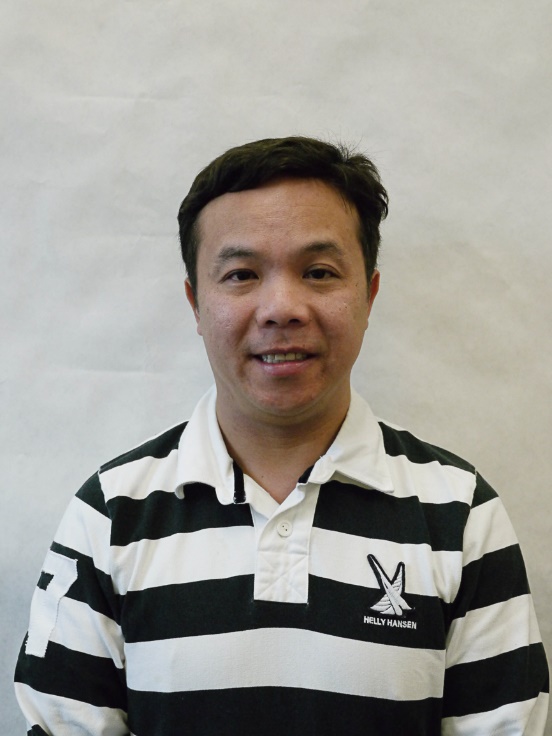 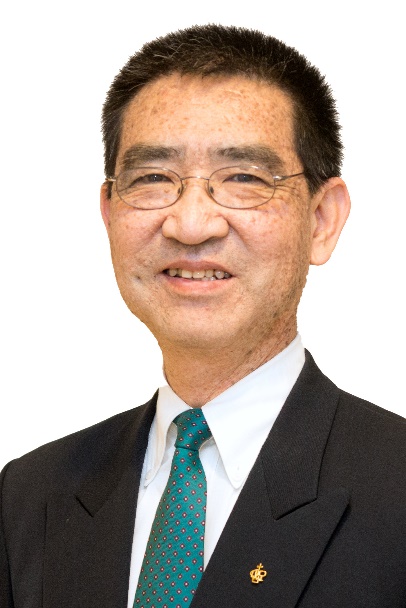 Denny
鄒漢榮
Alycia Lee
Secretary 書記
Kevin文家樂
Treasurer 司庫
Morgan
黃冠雄
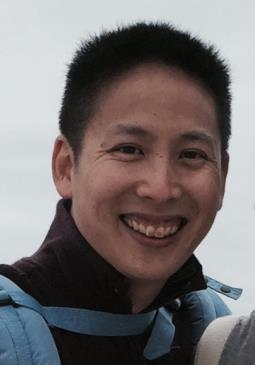 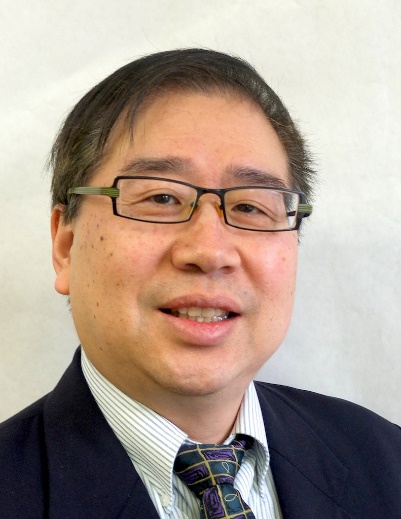 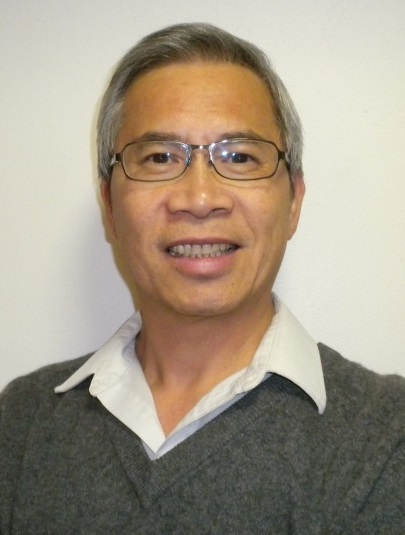 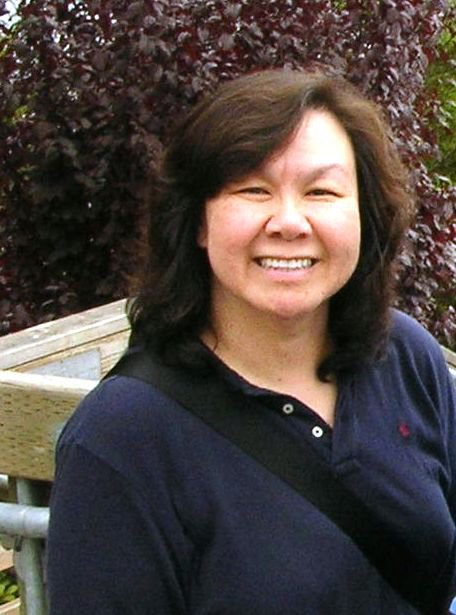 Richard
陳立基
Catherine
梁忠安
Thomas
謝忠武
Jason
陳志山
2022-23 Non-Board Elected Position Candidates其他被選職位候選人
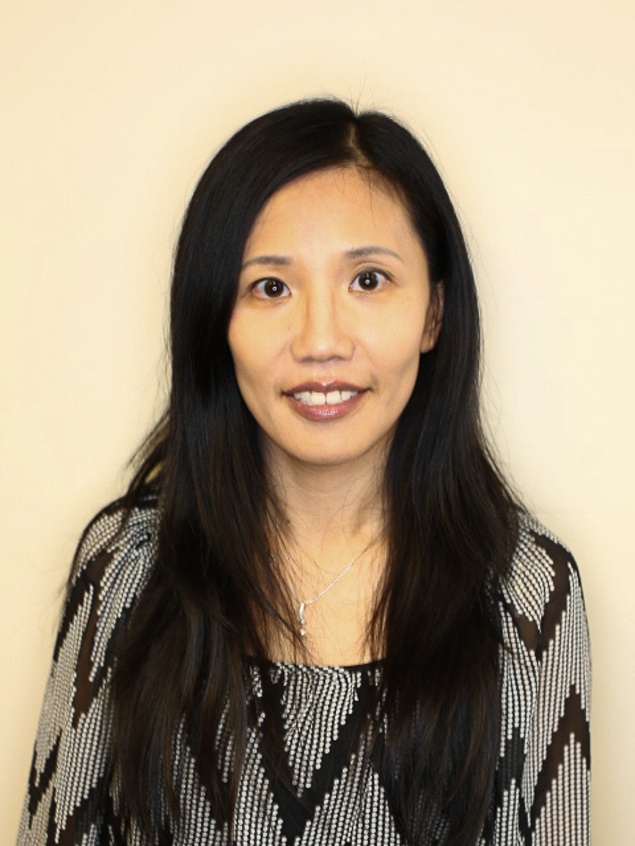 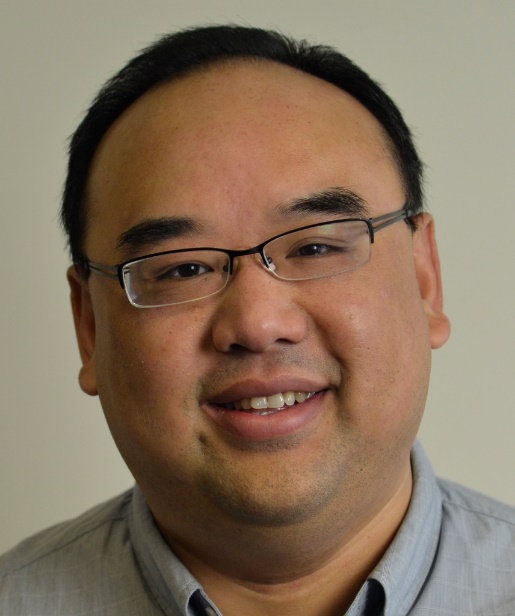 Assistant Treasurer
助理司庫
Rene 李依燃
Missions Board Chair
差傳部長
Rev. Tung 杜牧師